Katecheza 52
Temat: Uzdrowienie sługi
Setnika – zawierzenie
słowu Jezusa
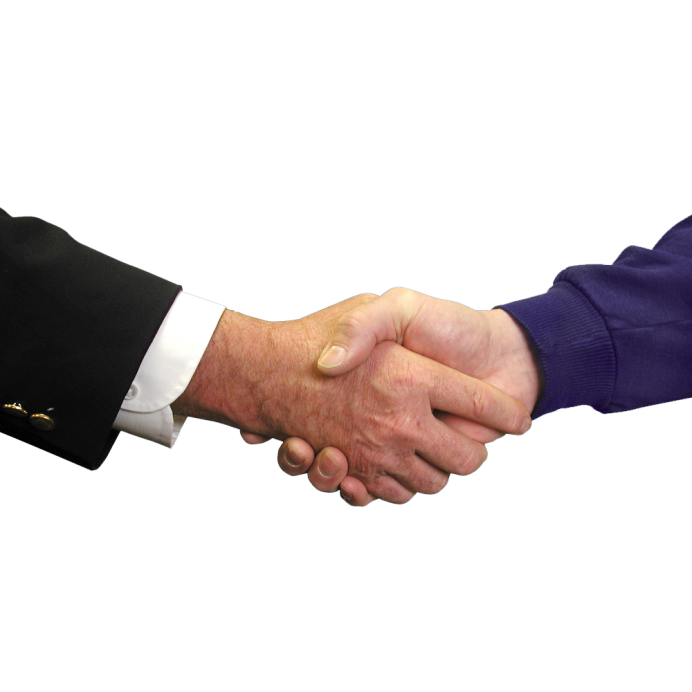 Komu możemy zaufać?
Rodzicom
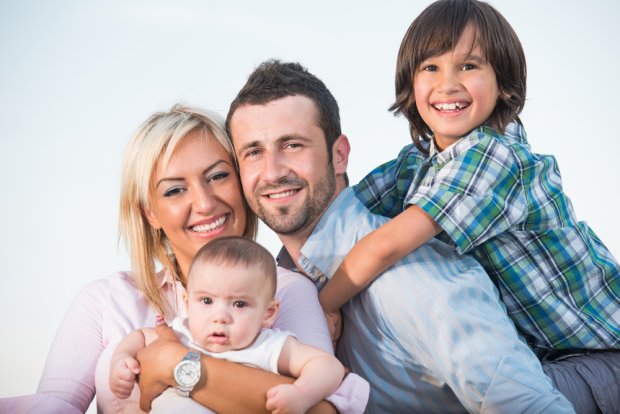 Nauczycielom
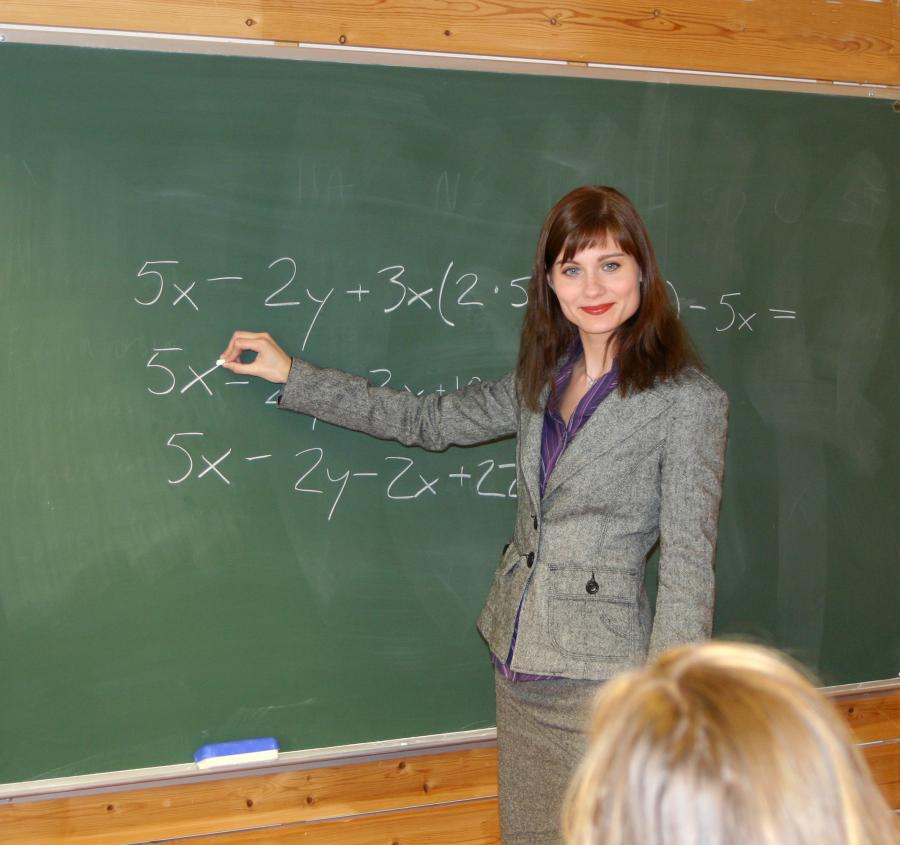 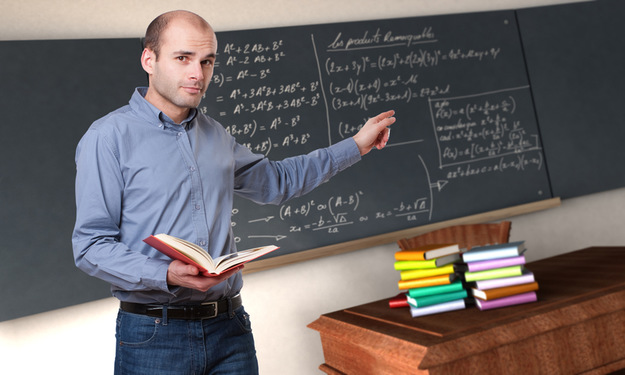 Lekarzom
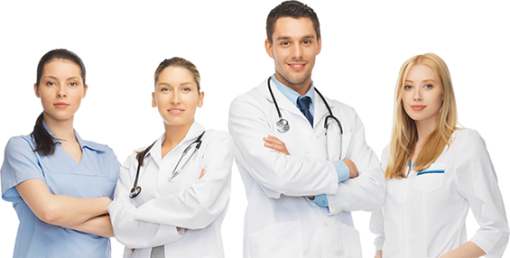 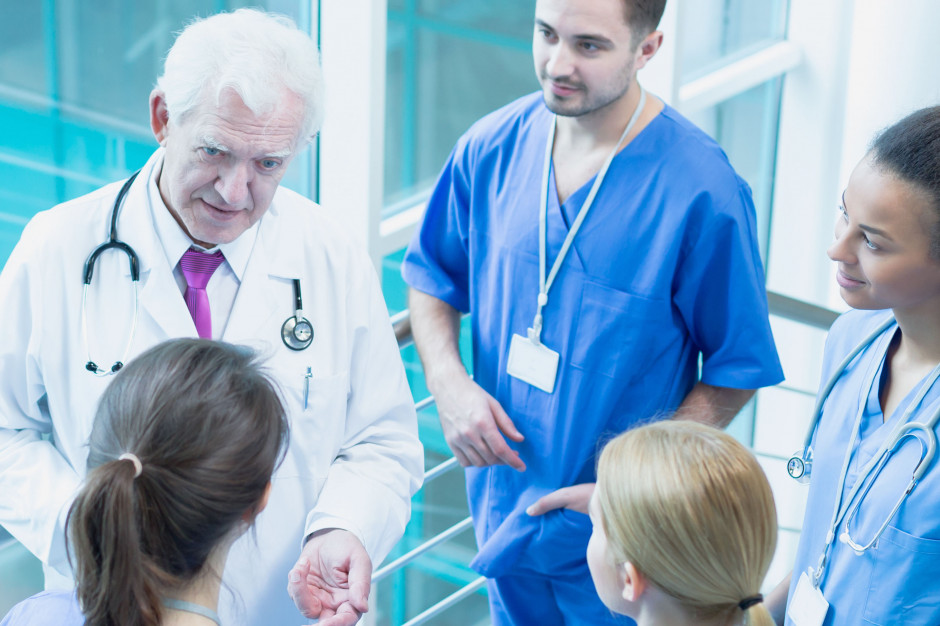 Panu Jezusowi
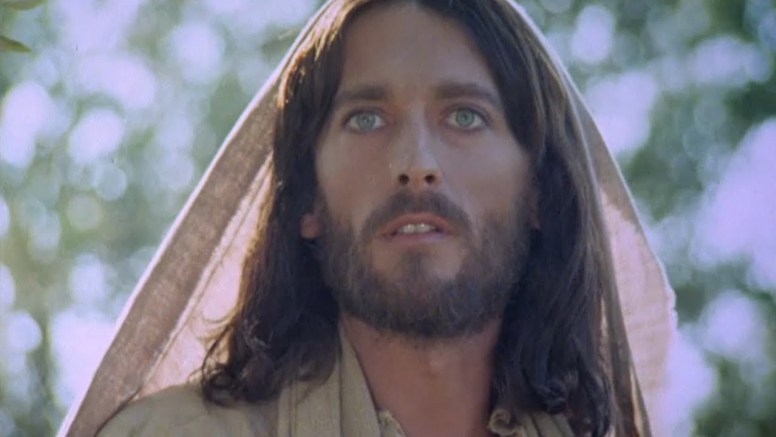 Odczytujemy fragment Ewangelii Łk 7, 1-10
Gdy Jezus dokończył wszystkich tych mów do ludu, który się przysłuchiwał, wszedł do Kafarnaum. Sługa pewnego setnika, szczególnie przez niego ceniony, chorował i bliski był śmierci. Skoro setnik posłyszał o Jezusie, wysłał do Niego starszyznę żydowską z prośbą, żeby przyszedł i uzdrowił mu sługę. Ci zjawili się u Jezusa i prosili Go usilnie: «Godzien jest, żebyś mu to wyświadczył - mówili -  miłuje bowiem nasz naród i sam zbudował nam synagogę». Jezus przeto wybrał się z nimi. A gdy był już niedaleko domu, setnik wysłał do Niego przyjaciół z prośbą: «Panie, nie trudź się, bo nie jestem godzien, abyś wszedł pod dach mój. I dlatego ja sam nie uważałem się za godnego przyjść do Ciebie. Lecz powiedz słowo, a mój sługa będzie uzdrowiony. Bo i ja, choć podlegam władzy, mam pod sobą żołnierzy. Mówię temu: "Idź!" - a idzie; drugiemu: "Chodź!" - a przychodzi; a mojemu słudze: "Zrób to!" - a robi». Gdy Jezus to usłyszał, zadziwił się i zwracając się do tłumu, który szedł za Nim, rzekł: «Powiadam wam: Tak wielkiej wiary nie znalazłem nawet w Izraelu». A gdy wysłani wrócili do domu zastali sługę zdrowego.
Setnik to: 
dowódca oddziału wojskowego, składającego się ze stu osób
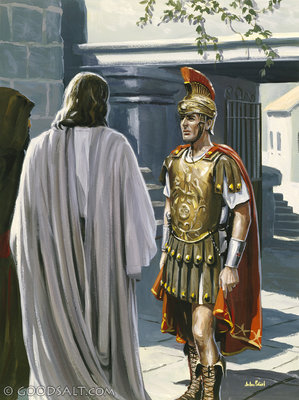 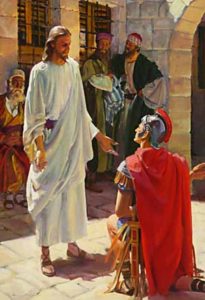 Nie jestem godzien, abyś wszedł pod dach mój.
Lecz powiedz słowo, a mój sługa będzie uzdrowiony.
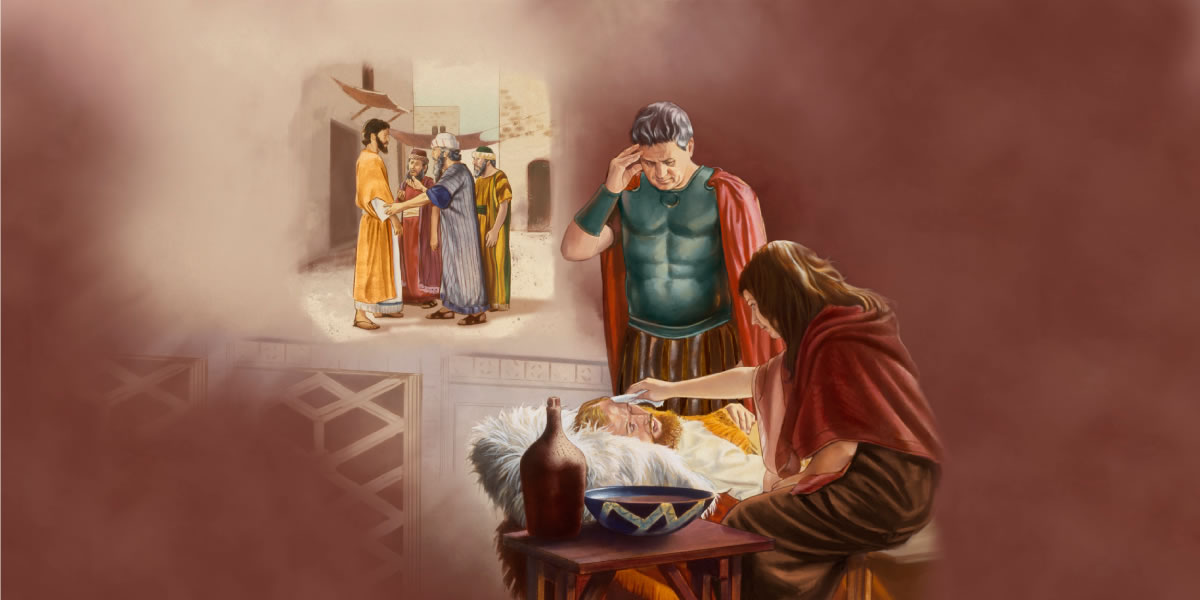 Zaufanie
Przekonanie, że jakiejś osobie można ufać
Przekonanie, że czyjeś słowa, informacje są prawdziwe
Przekonanie, że ktoś posiada jakieś umiejętności i potrafi je odpowiednio wykorzystać
Do kogo my zwracamy się o pomoc?
rodzice
nauczyciele
koledzy
przyjaciele
księża
„Panie, nie jestem godzien, abyś przyszedł do mnie, ale powiedz tylko słowo, a będzie uzdrowiona dusza moja”
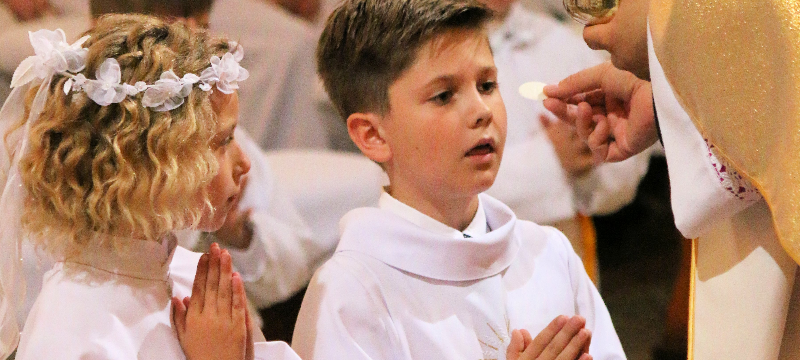 Słowa Jezusa, mają moc uzdrawiania.
Kiedyś chodził po ziemi, mocą 
Swojego słowa dokonywał licznych
cudów. Dzisiaj uzdrawia mocą
Swojego słowa zawartego
w Biblii.
Uzdrawia naszą duszę, 
gdy przyjmujemy Go w Komunii św.
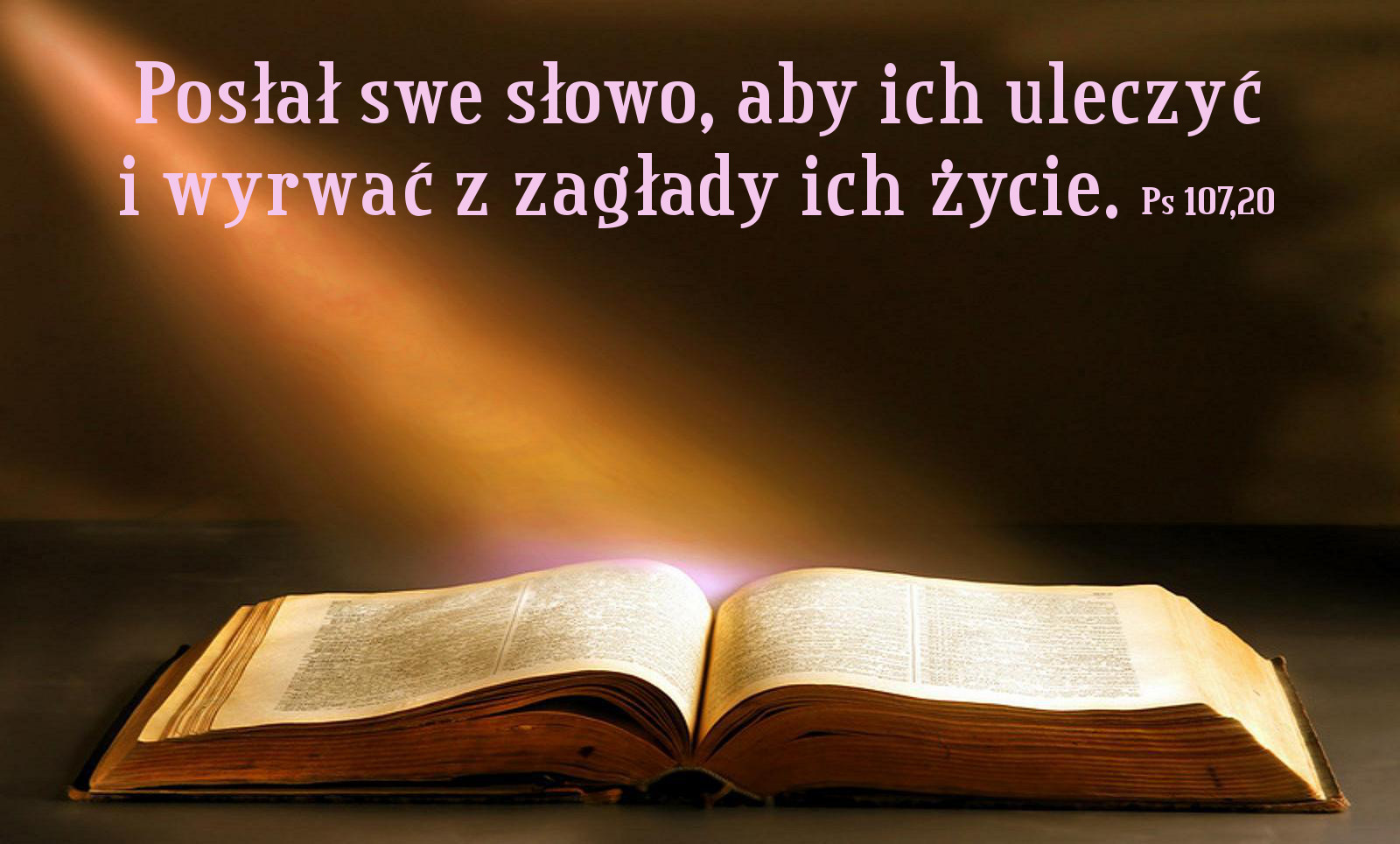